Opakování (v testu → 1 ks = 1 bod)
Hydrid sodný

Oxid seleničitý

Hydroxid železitý

Sulfid Hlinitý

Peroxid draselný
IF5

CaCl2

Ca(CN)2

MgO2

AsH3
Opakování - oxidy
O-II
Aniont 
– píše se v názvu vepředu (koncovka –id) a ve vzorci vzadu, dané záporné oxidační číslo
Kationt 
– píše se v názvu vzadu a ve vzorci vepředu, kladné oxidační číslo
O-2
-ný
-natý
-itý
-ičitý
-ečný, -ičný
-ový
-istý
-ičelý
+ I
+ II
+ III
+ IV
+ V
+ VI
+ VII
+ VIII
CdO
Oxid kademnatý
Oxid měďný
Cu2O
N2O3
Oxid dusitý
Oxid manganistý
Mn2O7
Anorganické kyseliny
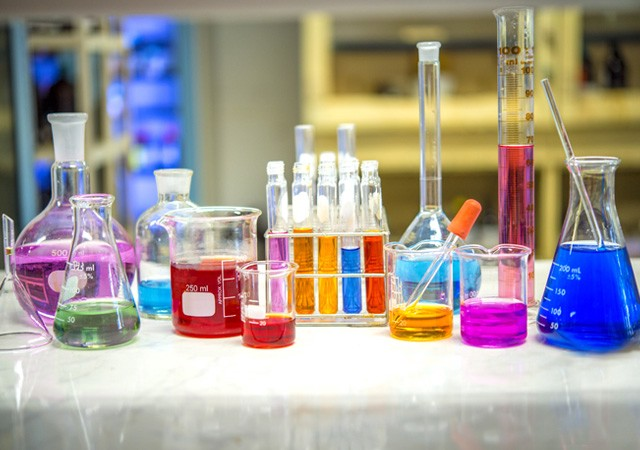 Soli anorganických kyselin
Definice kyselin
Schopnost štěpit vodík
Nízké pH
Co musí být ve vzorci kyselin?
Název: Kyselina …….
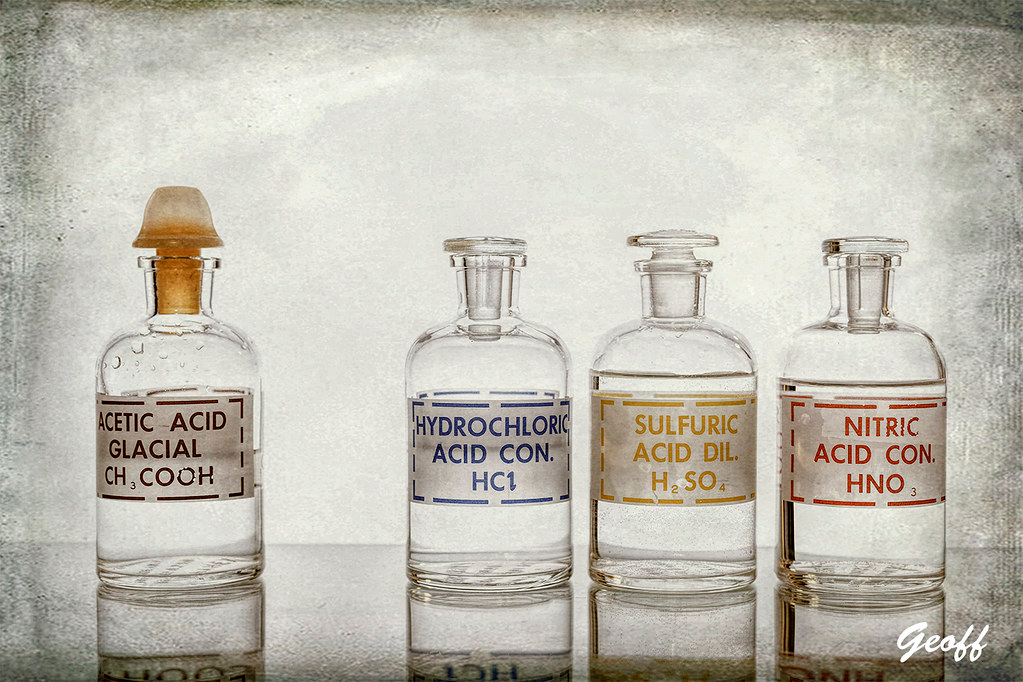 Anorganické kyseliny
1. Bezkyslíkaté kyseliny
Kyselina fluorovodíková

Kyselina chlorovodíková

Kyselina bromovodíková

Kyselina jodovodíková

Kyselina sirovodíková = sulfan
Kyselé plyny:

= fluorovodík

= chlorovodík

= bromovodík

= jodovodík

= sirovodík = sulfan
HF

HCl

HBr

HI

H2S
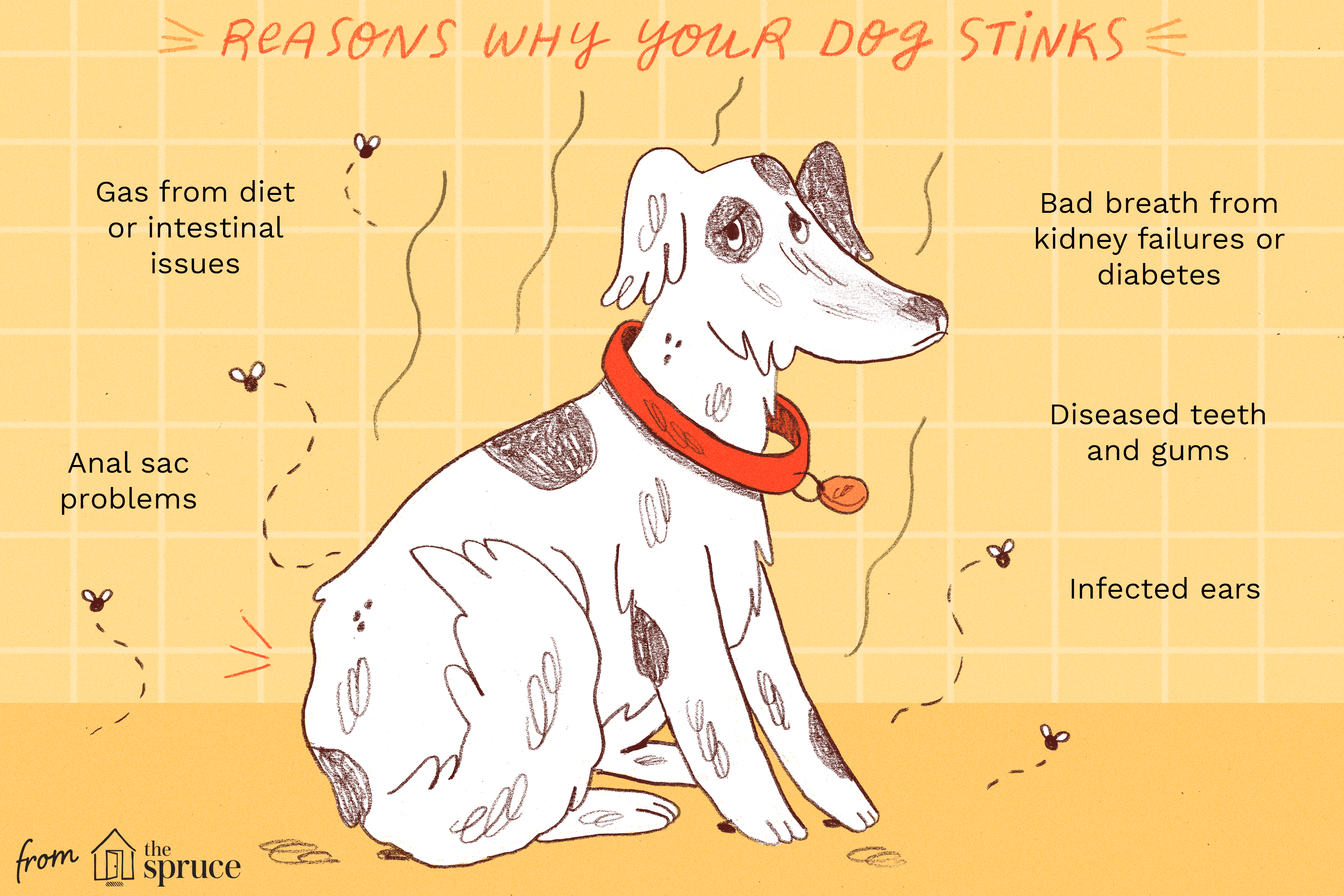 2. Kyslíkaté kyseliny        2.1. Jednoduché
Co bude určitě ve vzorci?               Kolik v nich bude vodíků?





Součet oxidačních čísel =
Přípona:
-ná
-natá
-itá
-ičitá
-ičná, -ečná
-ová
-istá
-ičelá
Vodíky:
    1
    2
    1
    2
    1
    2
    1
    2
Hh+IX+YOo-II
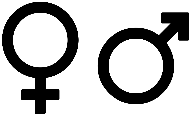 2. Kyslíkaté kyseliny        2.1. Jednoduché
Hh+IX+YOo-II
Příklady
Sudá koncovka (-natá, -ičitá, -ová, -ičelá = 2 vodíky, jinak jeden)
H2NO3
Kyselina dusičitá
K. fosforečná
HPO3
H2CrO4
Kyselina chromová
K. chromová 
H2CrO4
Kyselina chloristá
HClO4
2. Kyslíkaté kyseliny        2.1. Jednoduché
Hh+IX+YOo-II
název
x
vzorec
-ná
-natá
-itá
-ičitá
-ičná, -ečná
-ová
-istá
-ičelá
-H X O
-H2XO2
-HXO2
-H2XO3
-HXO3
-H2XO4
-HXO4
-H2XO5
2. Kyslíkaté kyseliny        2.2. Hydratované
Hh+IX+YOo-II
nedochází ke změně oxidačního čísla Y
přidání jedné nebo více molekul vody
číslovkové předpony vyjadřují počet vodíků (kyslíků)
předpona hydrogen- (popř. oxo-)
HhXOo
+ H2  O
= Hh+2XOo+1
2. Kyslíkaté kyseliny        2.2. Hydratované
Hh+IX+YOo-II
Příklady
H5PO5
Kyselina pentahydrogenfosorečná
K. tetrahydrogenkřemičitá
H4SiO4
H5IO6
Kyselina pentahydrogeniodistá
K. tetrahydrogenchromová
H4CrO5
2. Kyslíkaté kyseliny        2.3. Polykyseliny
vyšší počet atomů kyselinotvorného prvku 
číselná předpona u kyselinotvorného prvku
Součet 2 molekul kyseliny a odečtení vody
Hh+IXx+YOo-II
2. Kyslíkaté kyseliny        2.3. Polykyseliny
Hh+IXx+YOo-II
Příklady:
H2Si2O5
K. dikřemičitá
K. dichromová
H2Cr2O7
H2S3O10
Kyselina trisírová
H5P3O10
K. pentahydrogentrifosforečná
2. Kyslíkaté kyseliny        2.4. Thiokyseliny
odvozené od jednoduchých kyslíkatých kyselin
jeden nebo více kyslíků nahradí ……..
Hh+IXx+YOo-IISs-II
Ukázka tvorby názvu a vzorce:

H2CO2S

Kyselina dithiouhličitá
2. Kyslíkaté kyseliny        2.4. Thiokyseliny
Hh+IXx+YOo-IISs-II
Příklady:
H2CS3
Kyselina trithiouhličitá
H2S2O3
H2SO3S (ne zcela správně)
K. thiosírová
H2S3O2
Kyselina dithiosírová
3. Soli anorganických kyselin
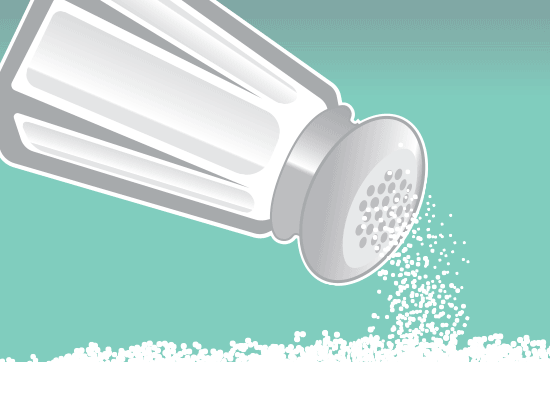 Odvozeny od anorganických kyselin (nahrazení H+I jiným kationtem)
         - bezkyslíkatých ?
         - kyslíkatých
3.1. Odvozené od bezkyslíkatých kyselin
3. Soli anorganických kyselin       3.2. Soli kyslíkatých kyselin
Soli odvozené od kyslíkatých kyselin
        - nahrazení jednoho nebo více vodíkových kationtů
        - to co zůstává z kyseliny tvoří aniont
Sůls+S(XOo)-A
3. Soli anorganických kyselin       3.2. Soli kyslíkatých kyselin
Tvorba názvu
Sůls+S(XOo)-N
1) Zbytek kyseliny (ox. č.)                  2) Kationt (ox. č.)
-ný
-natý
-itý
-ičitý
-ičný, ečný
-ový
-istý
-ičelý
-nan -I
-natan -II
-itan -I
-ičitan -II
-ičnan, ečnan -I
-an –II  ne –ovan!
-istan -I
-ičelan -II
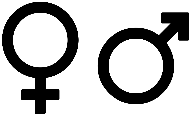 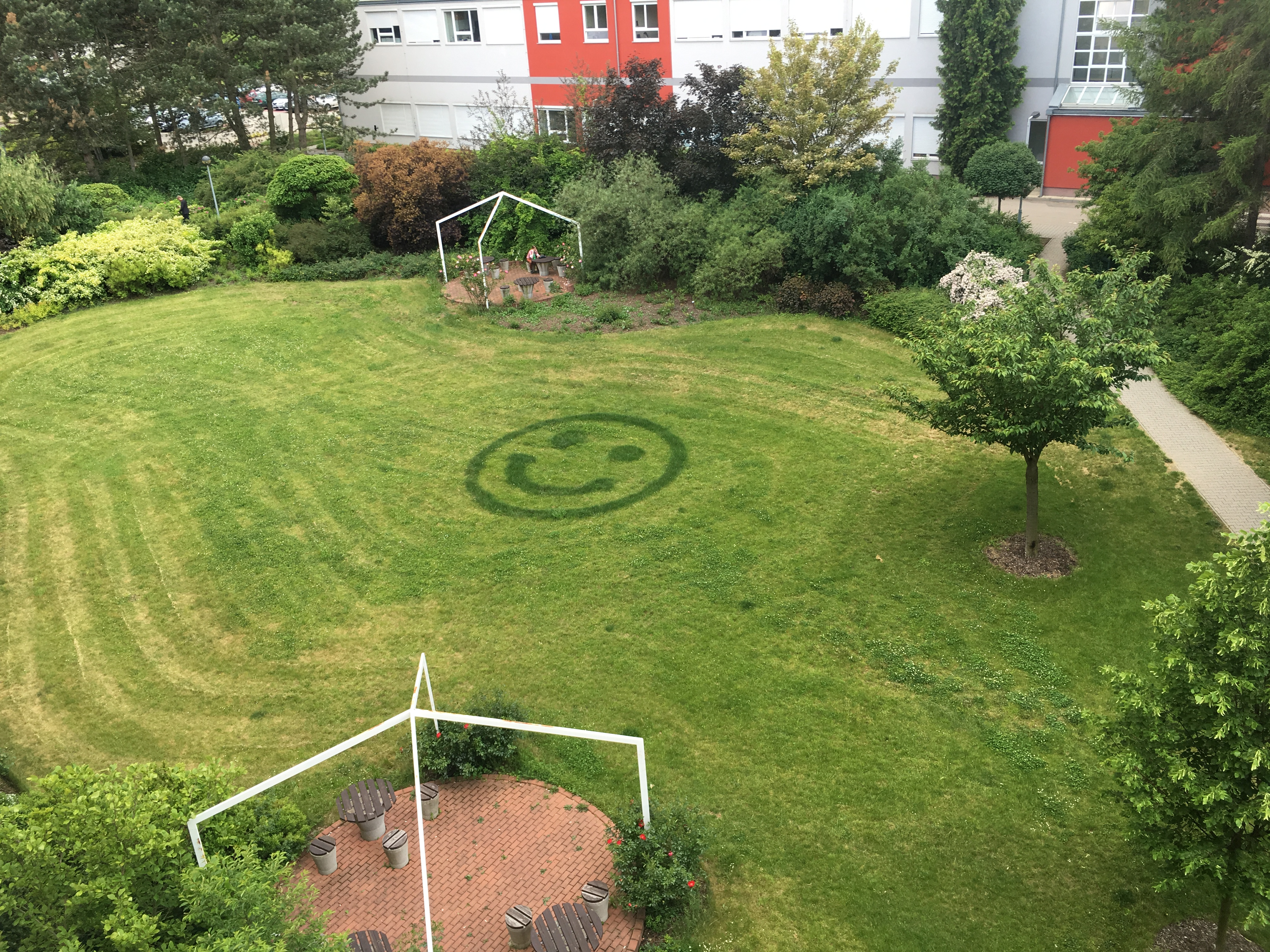 3. Soli anorganických kyselin       3.2. Soli kyslíkatých kyselin - jednoduché
Sůls+S(XOo)-A
Na2CrO4
Chroman sodný
CuSO4
Síran měďnatý
Dichroman draselný
K2Cr2O7
Ca(NO3)2
Dusičnan vápenatý
MgSO4
Síran hořečnatý
3. Soli anorganických kyselin       3.3. Hydrogensoli
– jeden nebo více vodíků zůstává
Sůls+SHh+I(XOo)-A
Tvorba názvu a vzorce
      - od bezkyslíkatých kyselin?
      - od kyslíkatých kyselin
3. Soli anorganických kyselin       3.3. Hydrogensoli
Sůls+SHh+I(XOo)-A
Příklady:
Ca(HCO3)2
Hydrogenuhličitan vápenatý
Dihydrogenfosforečnan draselný
KH2PO4
LiHS
Hydrogensulfid lithný
3. Soli anorganických kyselin       3.3. Hydráty solí
- Vzorec: Sůl x XH2O
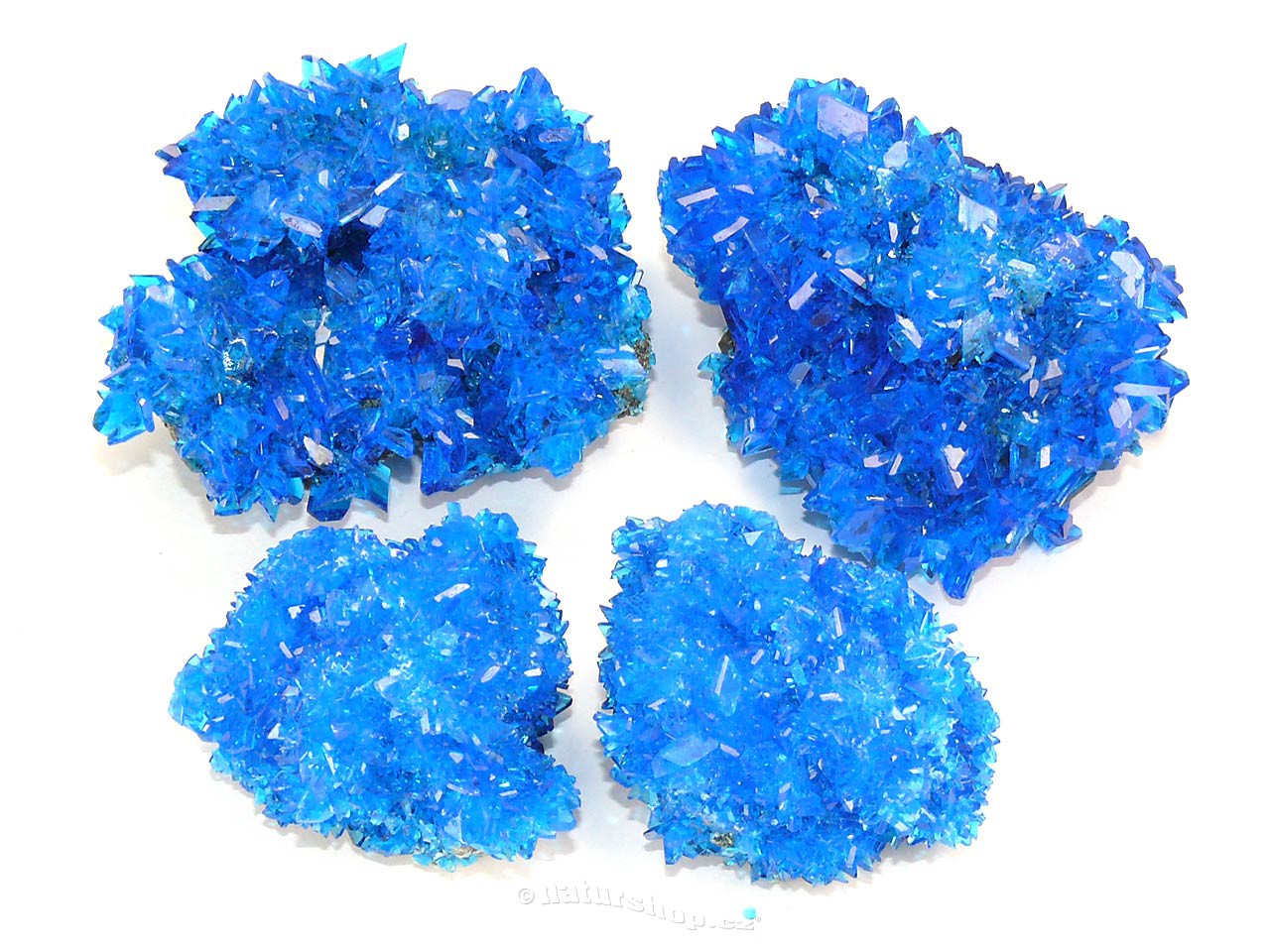 Tvorba názvu a vzorce:
      
        CuSO4  x 5H2O
3. Soli anorganických kyselin       3.3. Hydráty (solí)
- Vzorec: Sůl x XH2O
Příklady:
Heptahydrát chloridu vápenatého
CaCl2 x 7H2O
CaSiO3 x 6H2O
Hexahydrát křemičitanu vápenatého
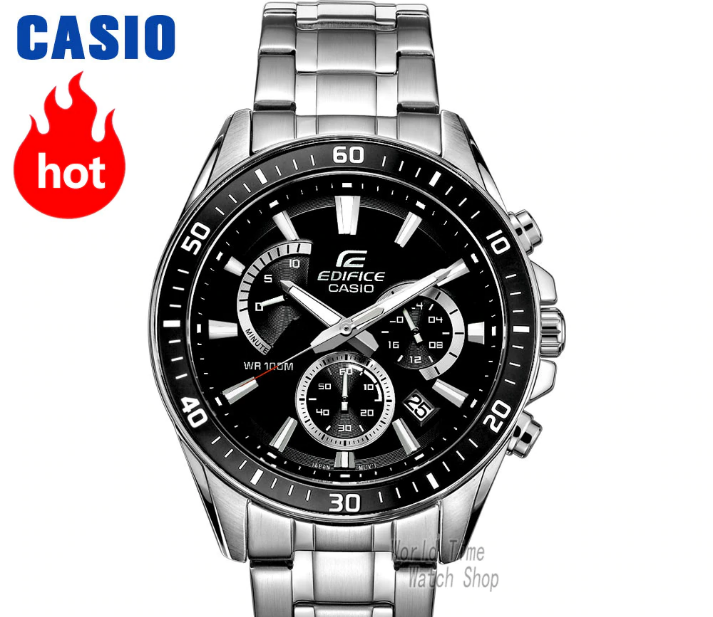 Dihydrát oxidu železitého
Fe2O3 x 2H2O
3. Soli anorganických kyselin       3.4. Amonné soli
Amoniak               =
Amonný kationt  =
Amonný kationt slouží jako běžný kationt:
(NH4)x+I(XOo)-A
Na konci názvu vždy „amonný“
3. Soli anorganických kyselin       3.4. Amonné soli
(NH4)x+I(XOo)-A
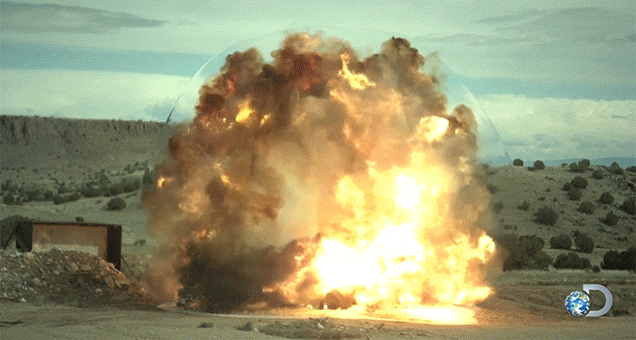 NH4NO3
Dusičnan amonný
Chlorid amonný
NH4Cl
Uhličitan amonný
(NH4)2CO3
Fosforečnan triamonný
(NH4)3PO4
3. Soli anorganických kyselin       3.5. Podvojné soli
Sůl1s1+S1Sůl2s2+S2(XOo)-N
Př.: KNaSO4 – síran draselnosodný